開啟Google文件
進入Google文件
2
點選左下方「開始」，打開選單
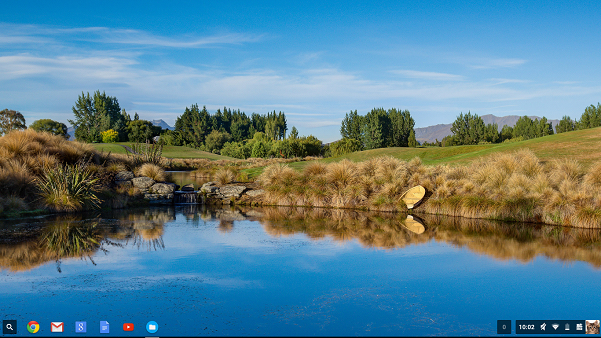 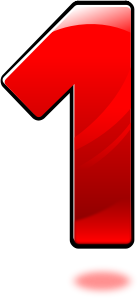 3
點選「所有應用程式」
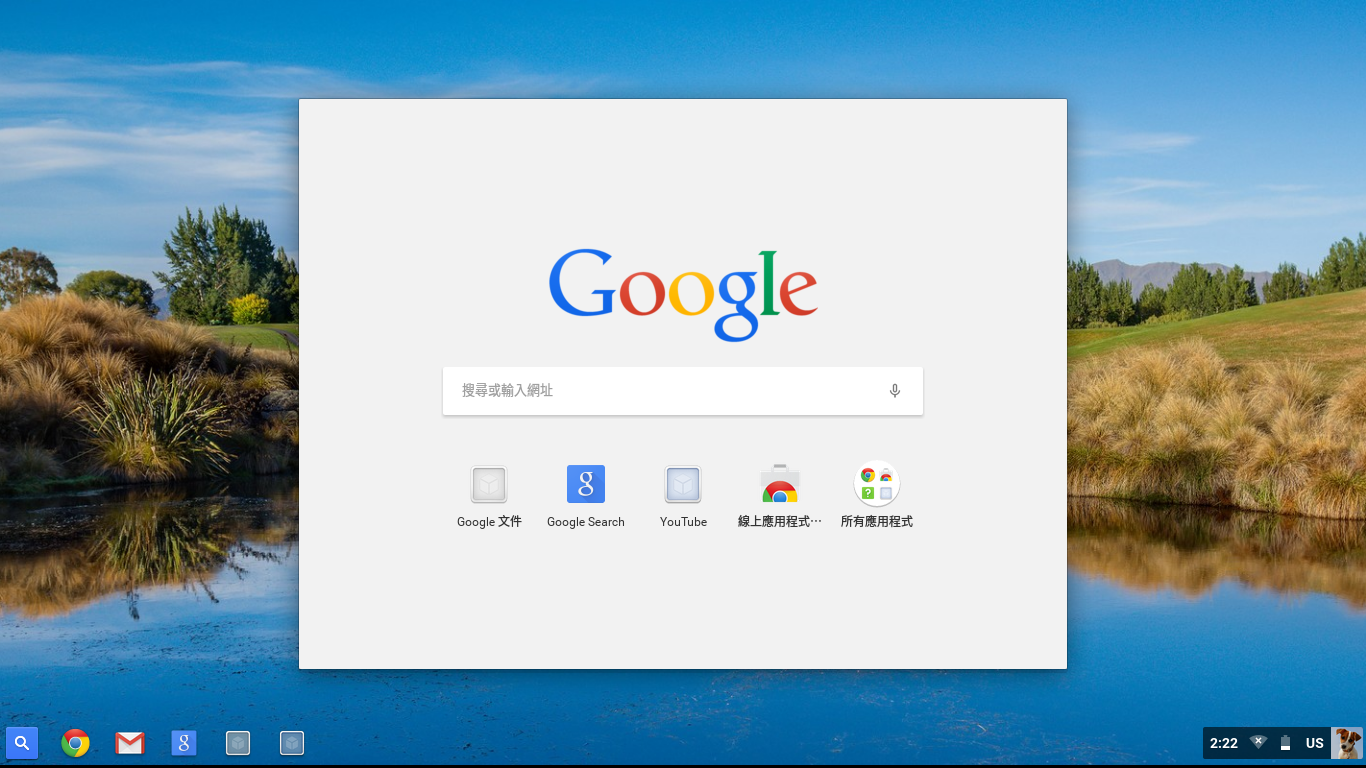 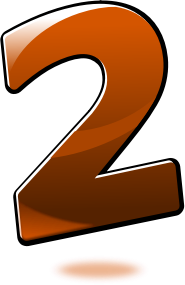 4
點選「Google文件」圖示
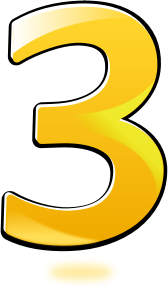 5
新增文件
6
點擊紅色按鈕
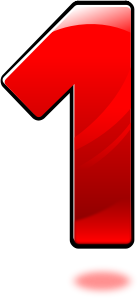 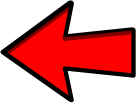 7
打開新文件
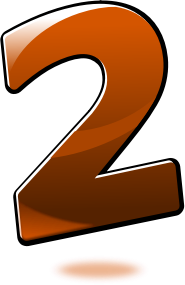 8